Cniv 2017« 2ème congrès national d’imagerie du vivant »8 – 9 novembre 2017 – institut pasteur (Paris)
Appel à Manifestation d’Intérêtproposition de projet 

Nom de l’entreprise
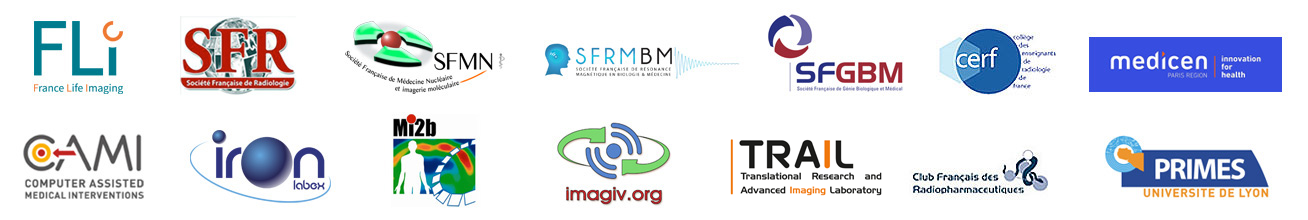 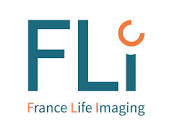 1. Le projet
Thématique / Titre du projet
	-
	- 

Objectifs
	-
	-

Livrables
	-
	-
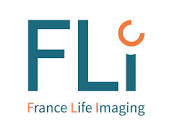 2. Le consortium
Partenaires privés et/ou académiques (contact…)
	-
	-
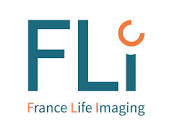 3. Compétences recherchées
Recherche compétences suivantes : 
	-
	-
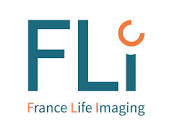 4. Contact
Adresse, mail, téléphone : 
	-
	-